KIỂM SOÁT SẢN PHẨM THUỶ SẢN KHAI THÁC
BỐC DỠ TẠI CẢNG PHÒNG CHỐNG KHAI THÁC IUU
Tổng cục Thủy sản, tháng 8/2022
NỘI DUNGTRÌNH BÀY
PHẦN 1. MỤC ĐÍCH VÀ Ý NGHĨA
Không tiêu thụ sản phẩm khai thác IUU
Tạo điều kiện thuận lợi cho người dân, doanh nghiệp
Góp phần tháo gỡ thẻ vàng
Nâng cao uy tín và xây dựng thương hiệu thủy sản Việt Nam
Thống nhất cách thực hiện ở tất cả các cảng cá đủ điều kiện xác nhận
Không vi phạm qui định của pháp luật
PHẦN 2: CĂN CỨ PHÁP LÝ
Khoản 1, điều 60 Luật Thủy sản
Điểm h, khoản 2, điều 81 Luật Thủy sản
Khoản 4, điều 3; khoản 2 điều 7; khoản 1 điều 9 Thông tư 21/2018/TT- BNNPTNT
Điều 3 Thông tư 01/2022/TT-BNNPTNT
Khoản 2, khoản 3, điều 40 Nghị định 42/2019/NĐ-CP
Các qui định liên quan khác: Nghị định 26/2019/NĐ-CP,…
PHẦN 3: HƯỚNG DẪN THỰC HIỆN
NKKT và các tài liệu liên quan khác
CSDL quản lý tàu cá
- VNFISHBASE; VMS
- Của BQL cảng cá
Danh sách tàu cá IUU
DS tàu cá có nguy cơ cao vi phạm IUU
Tàu cá 
Thông báo vào cảng
(ít nhất trước 01 giờ)
3d
3c
3b
3a
1
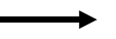 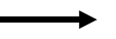 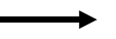 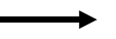 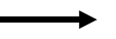 Trưởng ca
 Kiểm tra trên dữ liệu VNFishbase/CSDL cảng cá;
 Đối chiếu DS tàu cá IUU;
- Đối chiếu DS nguy cơ cao IUU
Trực ban cảng cá
 Tiếp nhận; Ghi chép sổ thông báo tàu vào cảng; 
 Thông báo Trưởng ca;
 Thông báo VP IUU
Trưởng ca
- Bố trí nơi đậu tàu bốc dỡ TS;
- Cử người giám sát sản lượng
Người giám sát
Giám sát, ghi SLTS qua cảng
Giấy Xác nhận nguyên liệu TS khai thác
4a
8
5
2a
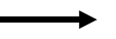 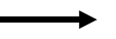 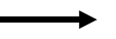 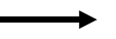 6b
6a
4b
2b
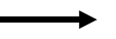 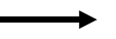 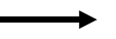 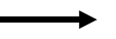 Văn phòng IUU
 - Tiếp nhận thông tin tàu cá vào cảng, thông tin tàu vi phạm;
 Vào sổ theo dõi;
 Kiểm tra, xử lý vi phạm
Cán bộ trực
 Vào sổ theo dõi;
 Cấp giấy biên nhận TS bốc dỡ qua cảng
Cán bộ trực
Lưu hồ sơ
(36 tháng)
7
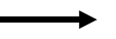 PHẦN 3: HƯỚNG DẪN THỰC HIỆN (tiếp)
DANH MỤC KIỂM TRA TÀU VI PHẠM HÀNH VI KHAI THÁC IUU
PHẦN 3: HƯỚNG DẪN THỰC HIỆN (tiếp)
DANH MỤC KIỂM TRA TÀU VI PHẠM HÀNH VI KHAI THÁC IUU (TIẾP)
PHẦN 3: HƯỚNG DẪN THỰC HIỆN (tiếp)
CÁCH THỨC XÁC MINH THÔNG TIN

- Xác minh từng nội dung trong Danh mục kiểm tra
Mỗi nội dung cần có bằng chứng đã xác minh
Hồ sơ lưu mỗi tàu lên cá: 
Danh mục kiểm tra được xác minh
Giấy Biên nhận TS bốc dỡ qua cảng
Các bằng chứng chứng minh không vi phạm khai thác IUU khác
PHẦN 3: HƯỚNG DẪN THỰC HIỆN (tiếp)
I. TRƯỚC KHI BỐC DỠ SẢN PHẨM
PHẦN 3: HƯỚNG DẪN THỰC HIỆN (tiếp)
I. TRƯỚC KHI BỐC DỠ SẢN PHẨM
PHẦN 3: HƯỚNG DẪN THỰC HIỆN (tiếp)
I. TRƯỚC KHI BỐC DỠ SẢN PHẨM
PHẦN 3: HƯỚNG DẪN THỰC HIỆN (tiếp)
I. TRƯỚC KHI BỐC DỠ SẢN PHẨM
PHẦN 3: HƯỚNG DẪN THỰC HIỆN (tiếp)
I. TRƯỚC KHI BỐC DỠ SẢN PHẨM
PHẦN 3: HƯỚNG DẪN THỰC HIỆN (tiếp)
II. TRONG KHI BỐC DỠ SẢN PHẨM
PHẦN 3: HƯỚNG DẪN THỰC HIỆN (tiếp)
II. TRONG KHI BỐC DỠ SẢN PHẨM
TRÂN TRỌNG CÁM ƠN!